Residential Rental Unit Permit Changes
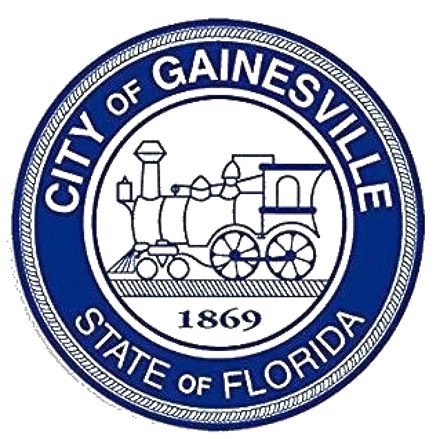 City of Gainesville
Neighborhood Enhancement 
(Code Enforcement)
March 2021
Information regarding the Residential Rental Unit Program, including this powerpoint, is available on the City of Gainesville website at http://www.cityofgainesville.org/CodeEnforcement/RentalHousingPermitsFees.aspx
Definition of Regulated Residential Unit (or regulated unit)
Regulated Residential Unit
means a room or rooms located in a condominium, co-op, timeshare, quadraplex, triplex, duplex, or single-family dwelling that is rented, or advertised or held out to be rented, for periods of at least 30 consecutive days or one calendar month (whichever is less). 

This definition expressly excludes public lodging establishments regulated by the state pursuant to F.S. Ch. 509, Pt. 1, and dormitories.
Residential Rental Unit Permit Cycle: At a Glance
Permitting Cycle
Effective Date
Renewals?
When to Apply?
Permitting cycles will now run from 10/1 to 9/30
Effective date for new requirements is 10/1/2021, new Permit fee is $122
Application shall be made at least ten days prior to renting the unit
Renewals shall be submitted on or before September 1st of each year
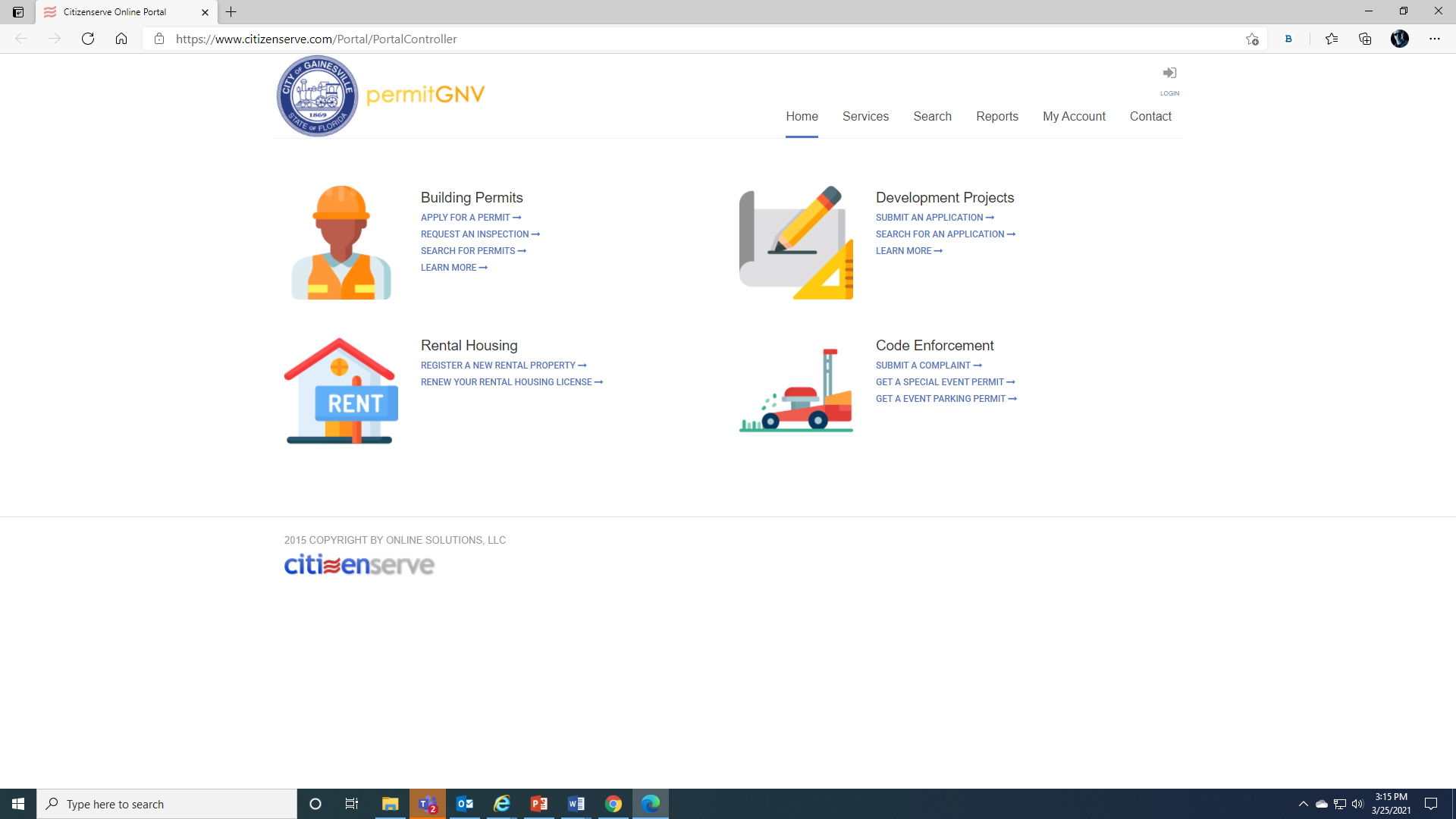 Residential Rental Unit Timeline – Effective Dates
IPMC
Effective
Date
5-year
Mark
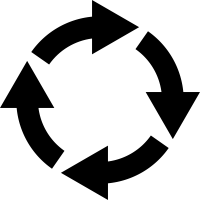 Education and promote compliance
4-year rolling cycle of inspections (at least once every four years)
October 1st, 2021
October 1st, 2026
January 1st, 2021
Expanded energy efficiency standards
All units must meet minimum IPMC standards  https://codes.iccsafe.org/content/IPMC2018
Operable carbon monoxide alarm and working fire extinguisher
New requirements effective date
New energy efficiency standards
Compliance inspections begin
Owners will be required to provide each occupant with a complete copy (hard or electronic) of the current version of:
U.S. Department of Energy Home Energy Score
Tenant Bill of Rights and Responsibilities
Florida’s Landlord/Tenant Law
Owner shall:
Maintain a receipt signed by each occupant confirming they received the above documents
Provide a completed self-inspection checklist certifying that the regulated unit complies with the living standards
Provide a copy of the HVAC maintenance documentation
Prepared by the City of Gainesville
 https://betterbuildingssolutioncenter.energy.gov/home-energy-score
Prepared by the City of Gainesville
Brochure prepared by the Florida Department of Agriculture and Consumer Services
*if owner is not local, they must provide a local contact
New Energy Efficiency Standards effective 10/1/2021
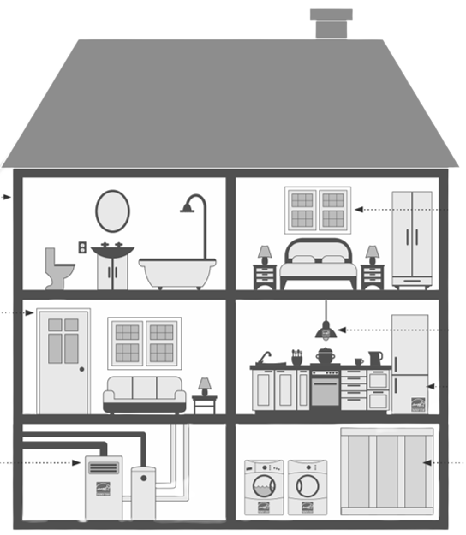 Attic
Plumbing
Chimney
HVAC Systems
Water Heater
Ducts
Must be free of visible leaks
Showerheads must be 2.2gal/min flow rate or less
Faucets must have aerators with 2.2gal/min flow rate or less
Toilets must be 3gal/flush or less
Visible and properly functioning temperature/pressure release valve (TPRV)
Pipes insulated for the first three feet from the unit (excluding gas units)
Visible exterior water lines not in enclosed space must be insulated
Fireplace chimneys must have working doors, dampers, or closures
R-19 insulation
Access must be weather stripped and insulated with minimum R-30
Must have maintenance performed by a currently licensed HVAC or mechanical contractor at least once within past 24 months
Visible duct joints must be sealed and insulated with minimum R-6
HVAC filter installed that is appropriately sized
New Energy Efficiency Standards effective 10/1/2026
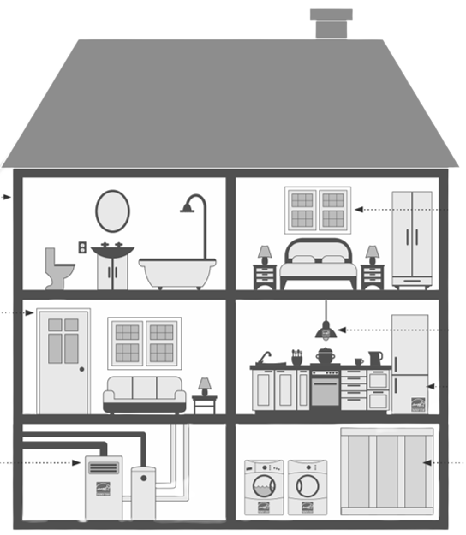 Attic
Plumbing
Chimney
HVAC Systems
Water Heater
Ducts
Must be free of visible leaks
Showerheads must be 2.2gal/min flow rate or less
Faucets must have aerators with 2.2gal/min flow rate or less
Toilets must be 1.6gal/flush or less
Visible and properly functioning temperature/pressure release valve (TPRV)
Pipes insulated for the first three feet from the unit (excluding gas units)
Visible exterior water lines not in enclosed space must be insulated
Fireplace chimneys must have working doors, dampers, or closures
R-30 insulation
Access must be weather stripped and insulated with minimum R-30
Visible duct joints must be sealed and insulated with minimum R-6
Must have maintenance performed by a currently licensed HVAC or mechanical contractor at least once within past 24 months
HVAC filter installed that is appropriately sized
A programmable thermostat must be connected
Compliance Inspections starting on October 1st, 2021
Every other Compliance Inspection
4-year rolling cycle
Complaint-based Inspections
The City will prepare and provide to the owner a U.S. Department of Energy Home Energy Score for the regulated unit
Each regulated unit will be inspected at least once every four years for compliance
Inspections may be conducted more frequently and/or as a result of a complaint received by the City. 
Notwithstanding the foregoing, the City will investigate complaints filed under the property maintenance code in accordance with the provisions therein.
4yr
If unit does not meet standards...
If upon inspection, the City Manager or designee, has reasonable grounds to believe that a regulated unit does not meet the living standard(s), the enforcement procedure set forth in Division 6 or Division 8 (as applicable) within article V of Chapter 2 of the Code of Ordinances will be utilized.
Revoke Permit
If living standard(s) are not corrected and such violation(s) constitute a health, safety, or welfare hazard to the occupant, the City Manager or designee may revoke the permit
A permit may not be issued, renewed, or transferred for a unit with uncorrected living standard violations
Failure to apply for a permit
If the City Manager or designee has reasonable grounds to believe that a regulated unit is occupied without a permit in violation of this article, the owner shall be sent a permit application and the owner shall, within 30 days of the date the permit application was sent, either:
Option B
Option A
Provide evidence that a permit is not required
Submit a complete permit application to the City
Failure to either provide evidence that a permit is not required or submit a complete permit application within 30 days of the date of the application was sent shall subject the owner(s) to a civil citation and/or the City may seek injunctive relief to prevent the unit from being rented.
Thank You!
Any Questions?
Residential Rental Unit Permit Changes
City of Gainesville
Neighborhood Enhancement (Code Enforcement)
March 2021